УРОКИ 
БЕЗОПАСНОСТИ
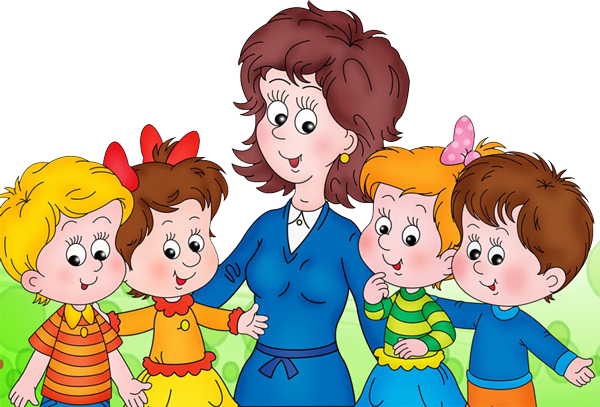 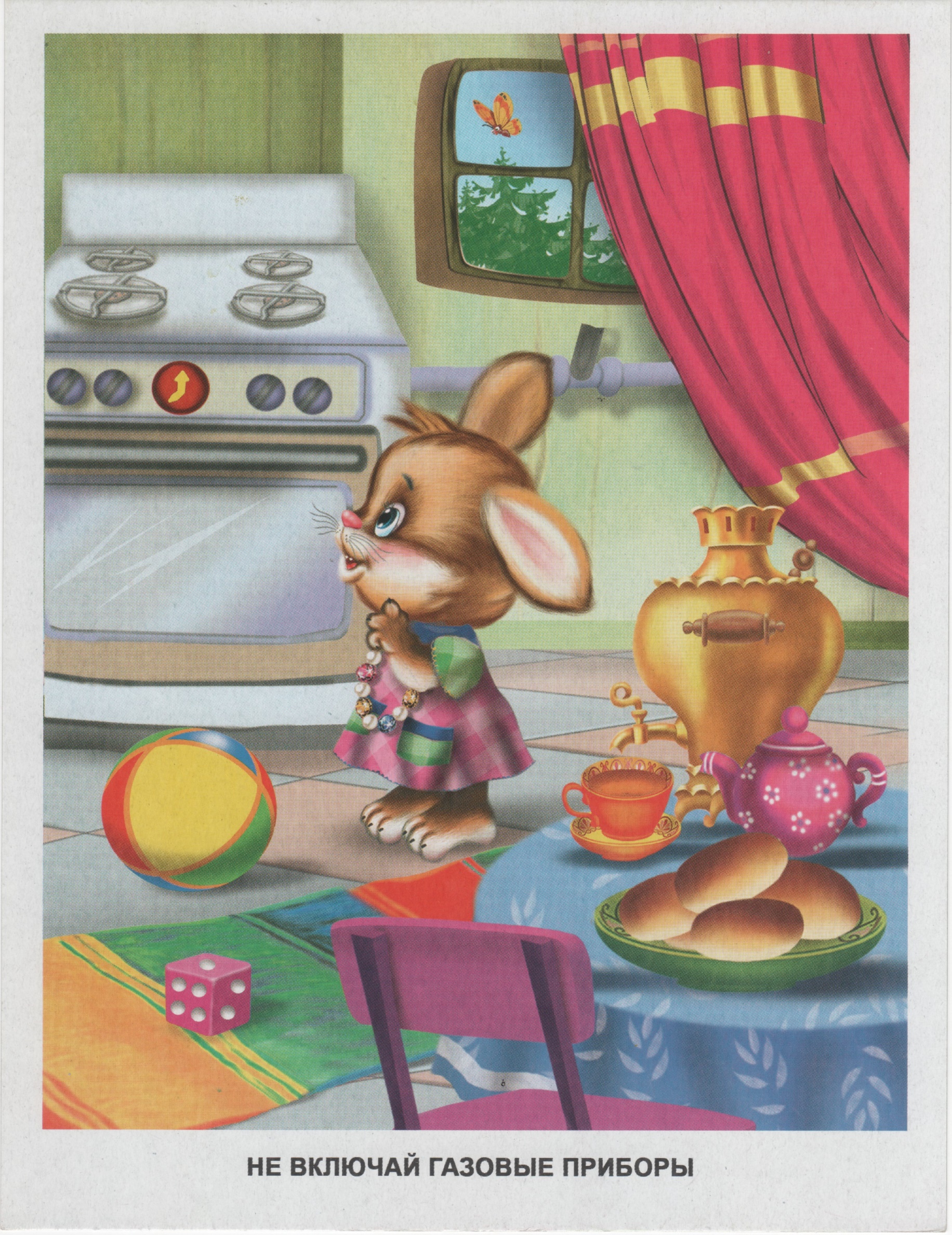 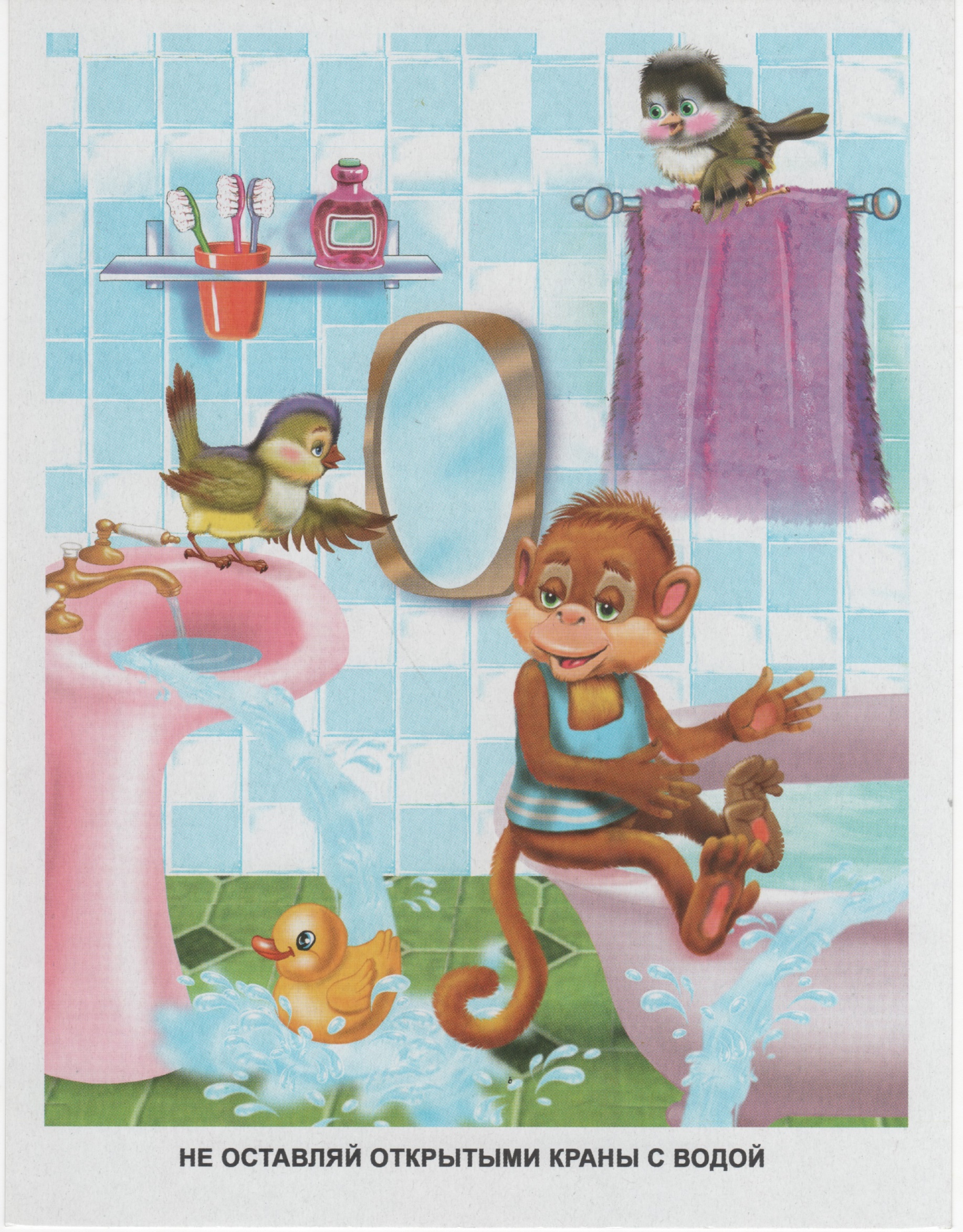 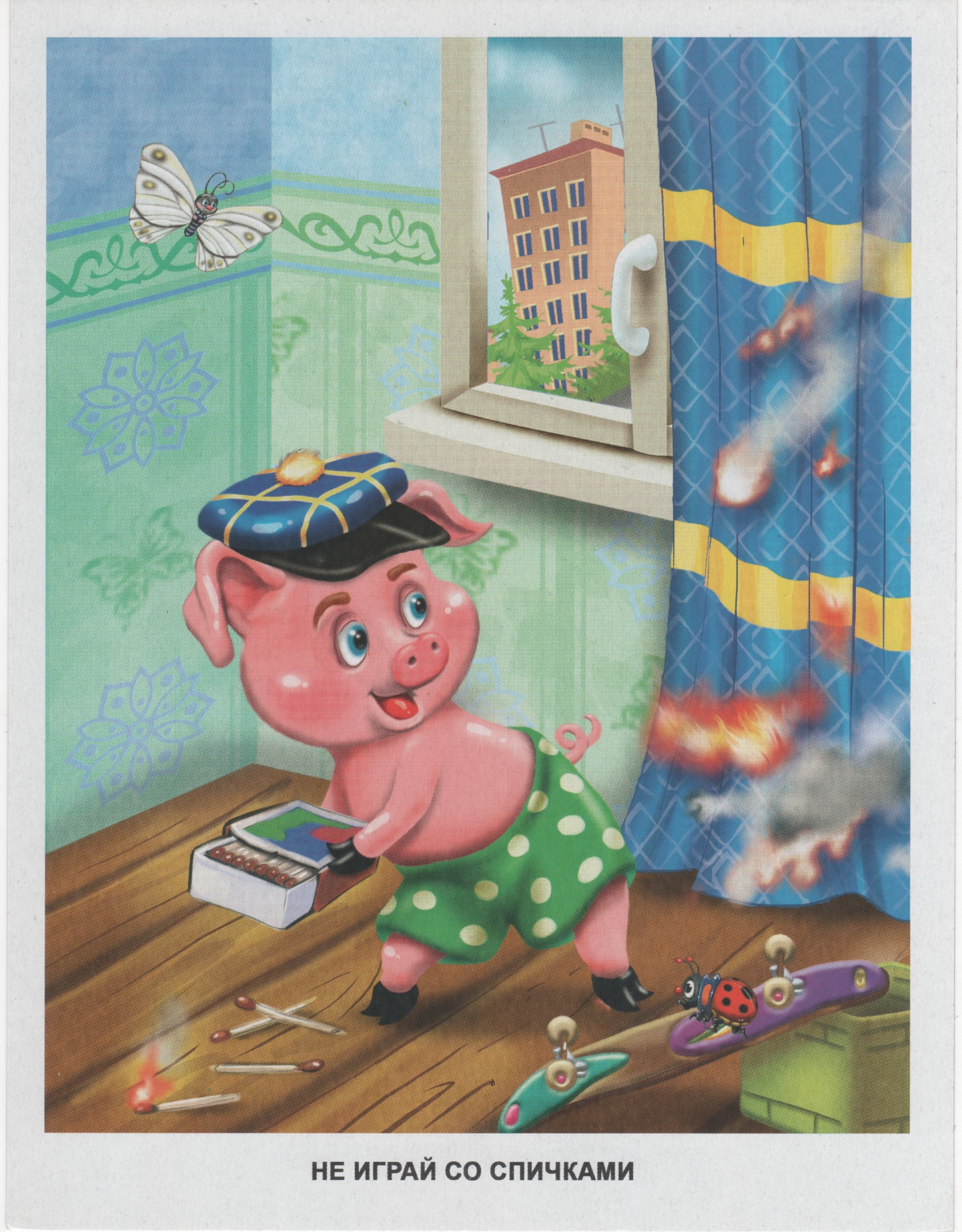 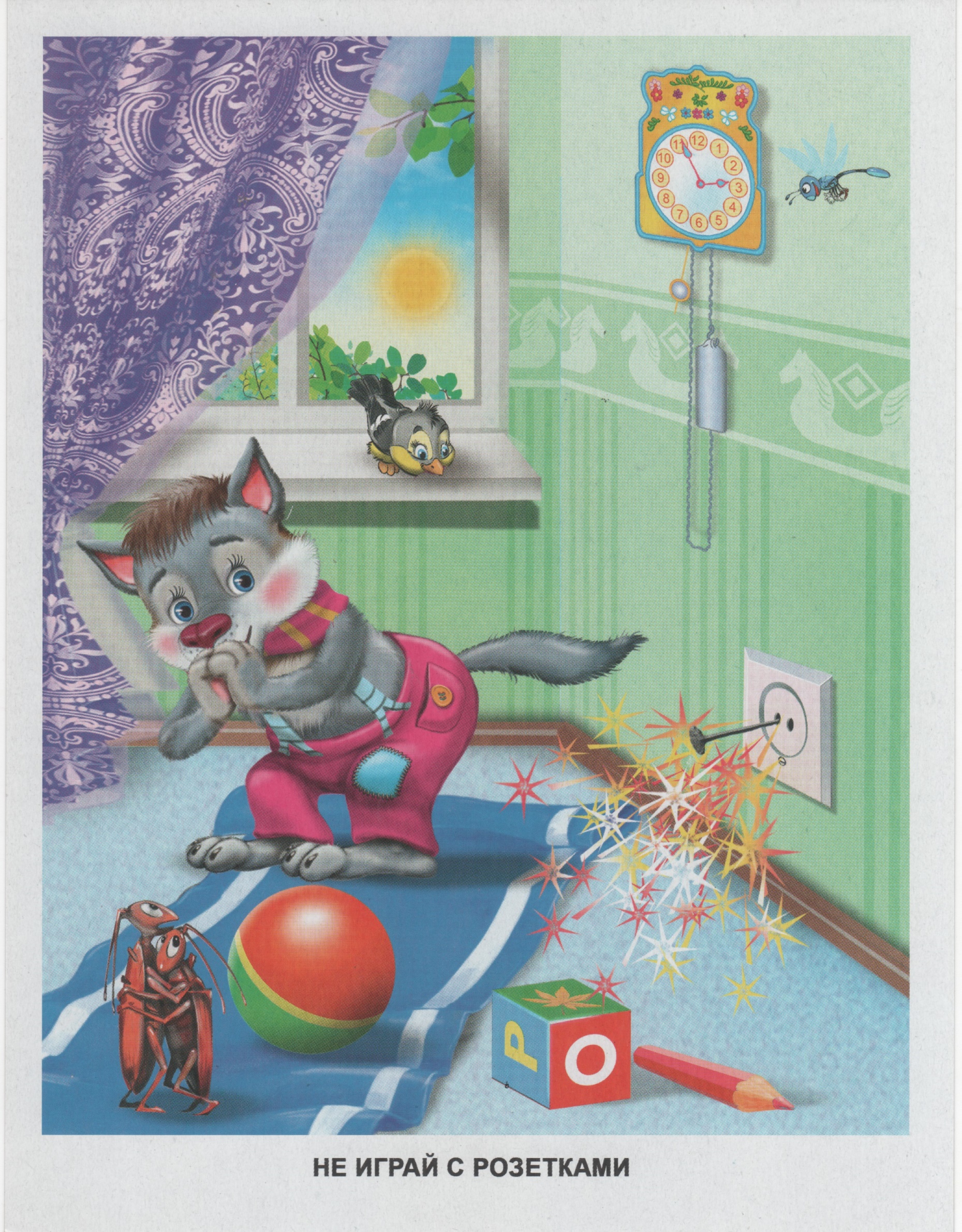 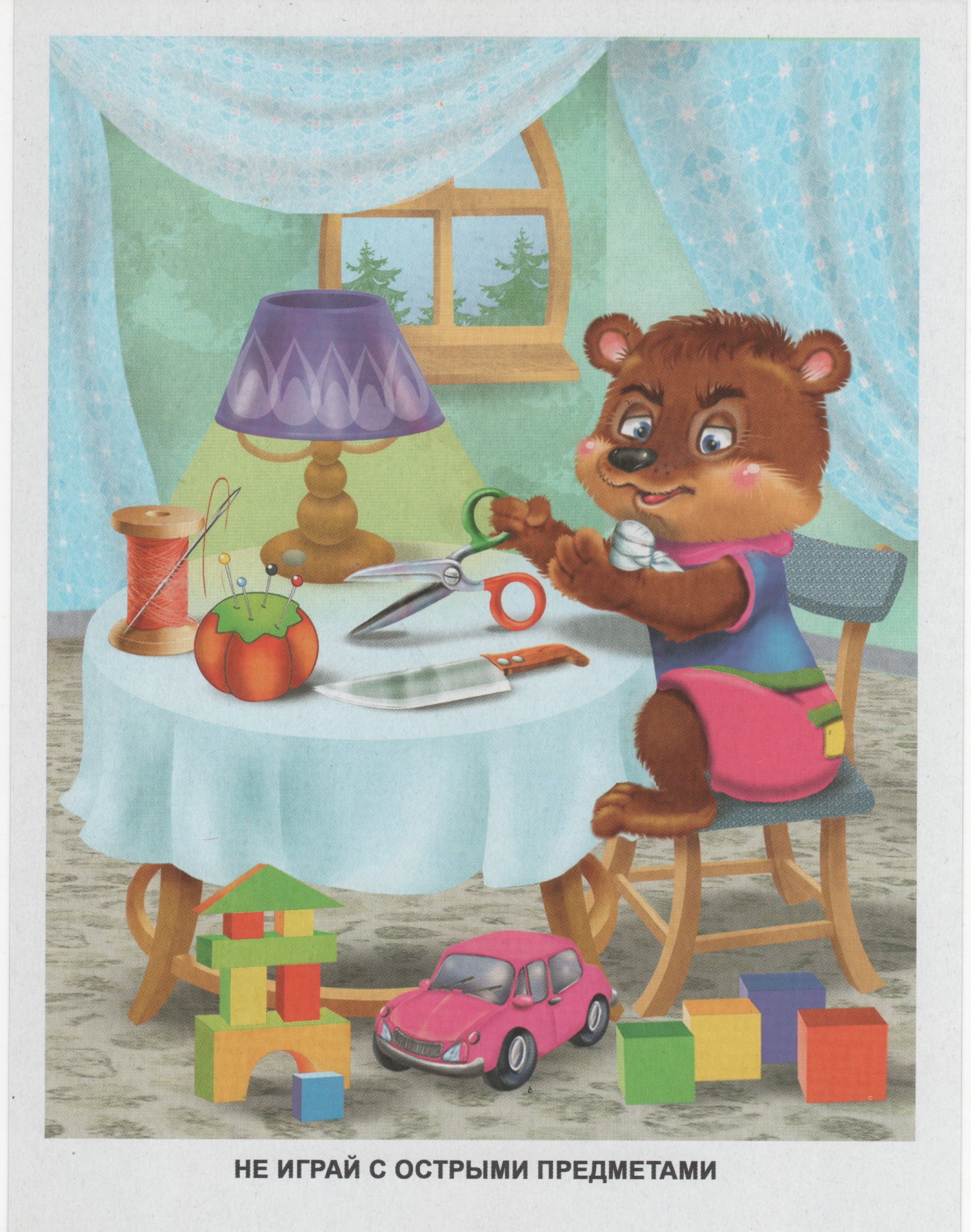 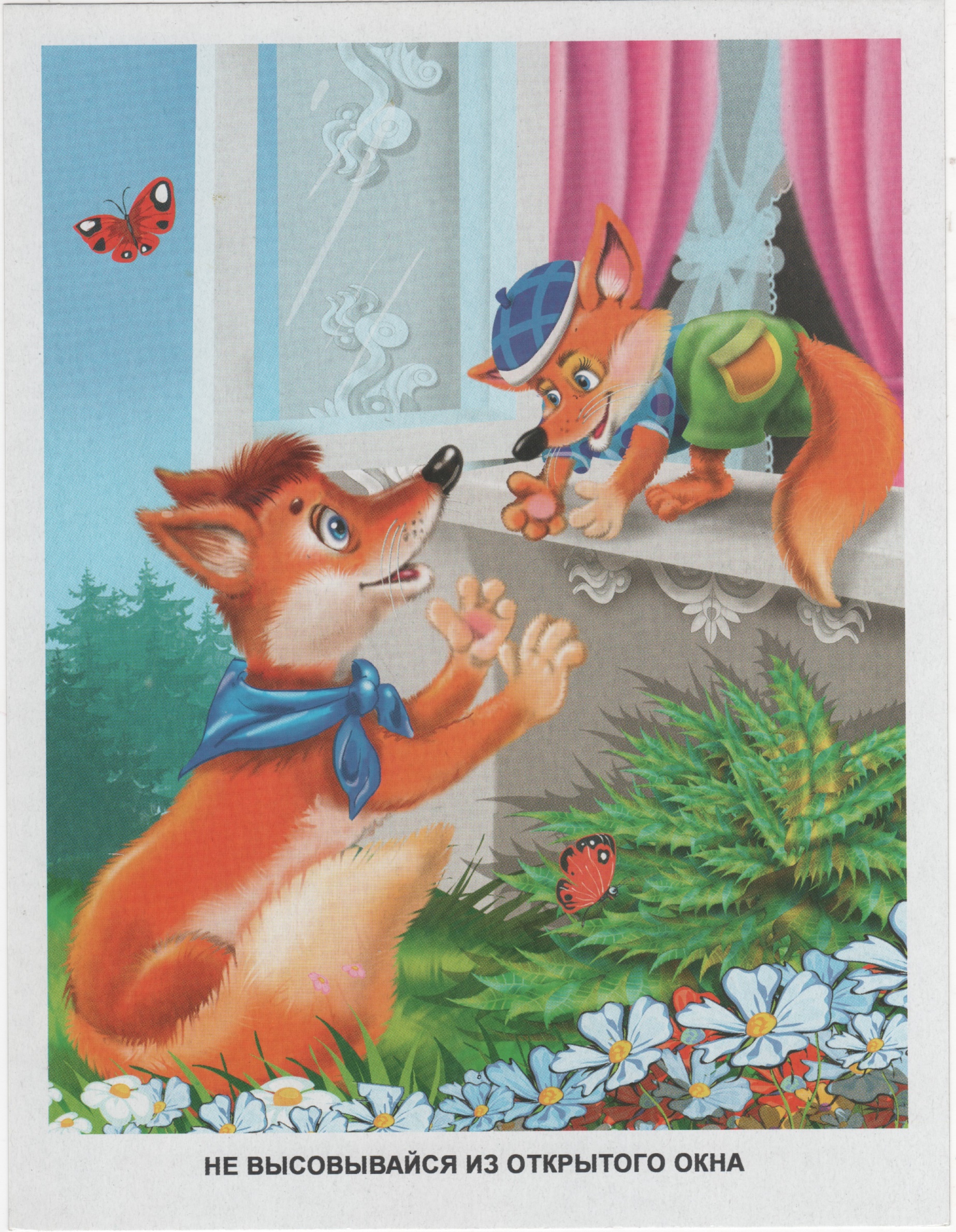 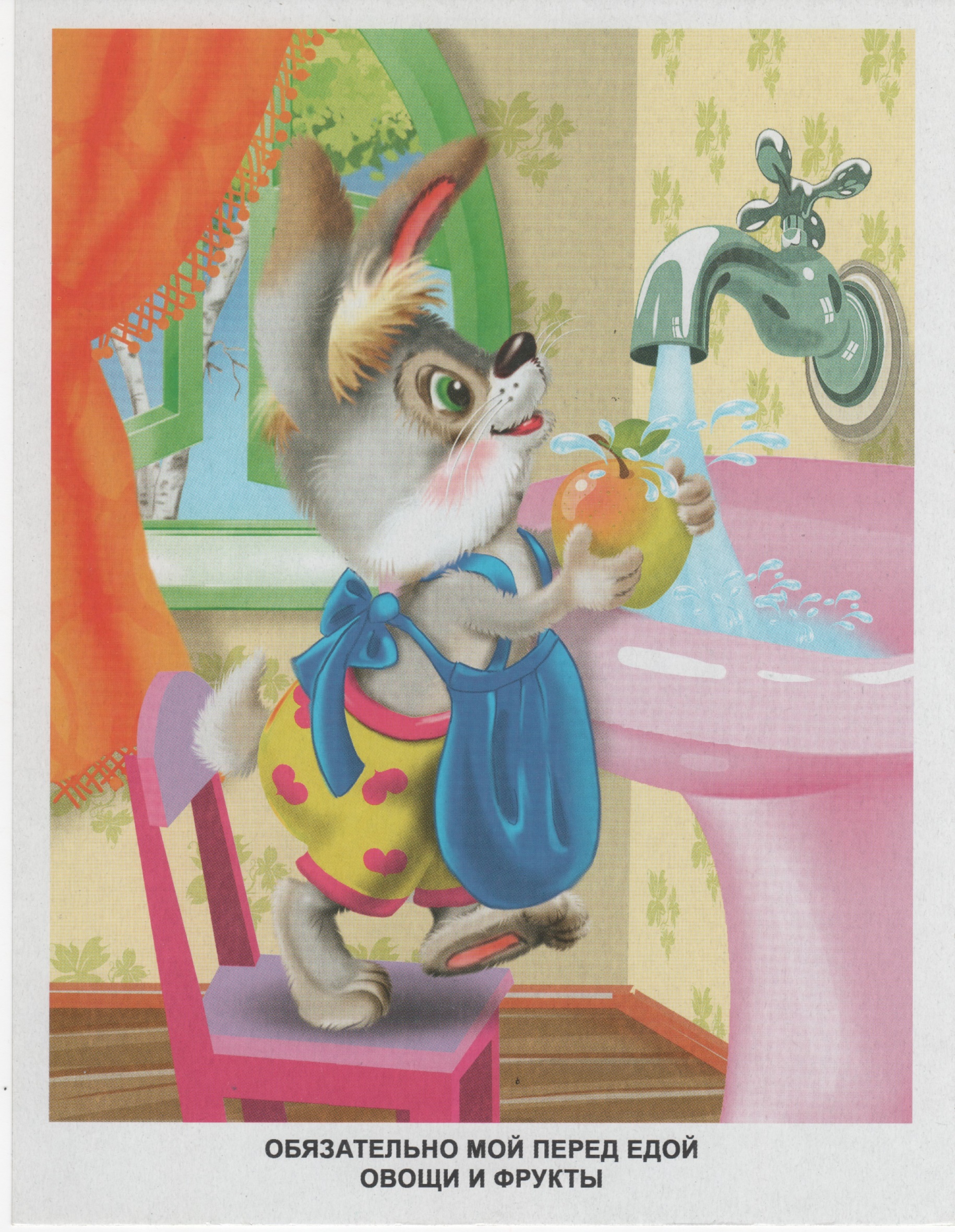 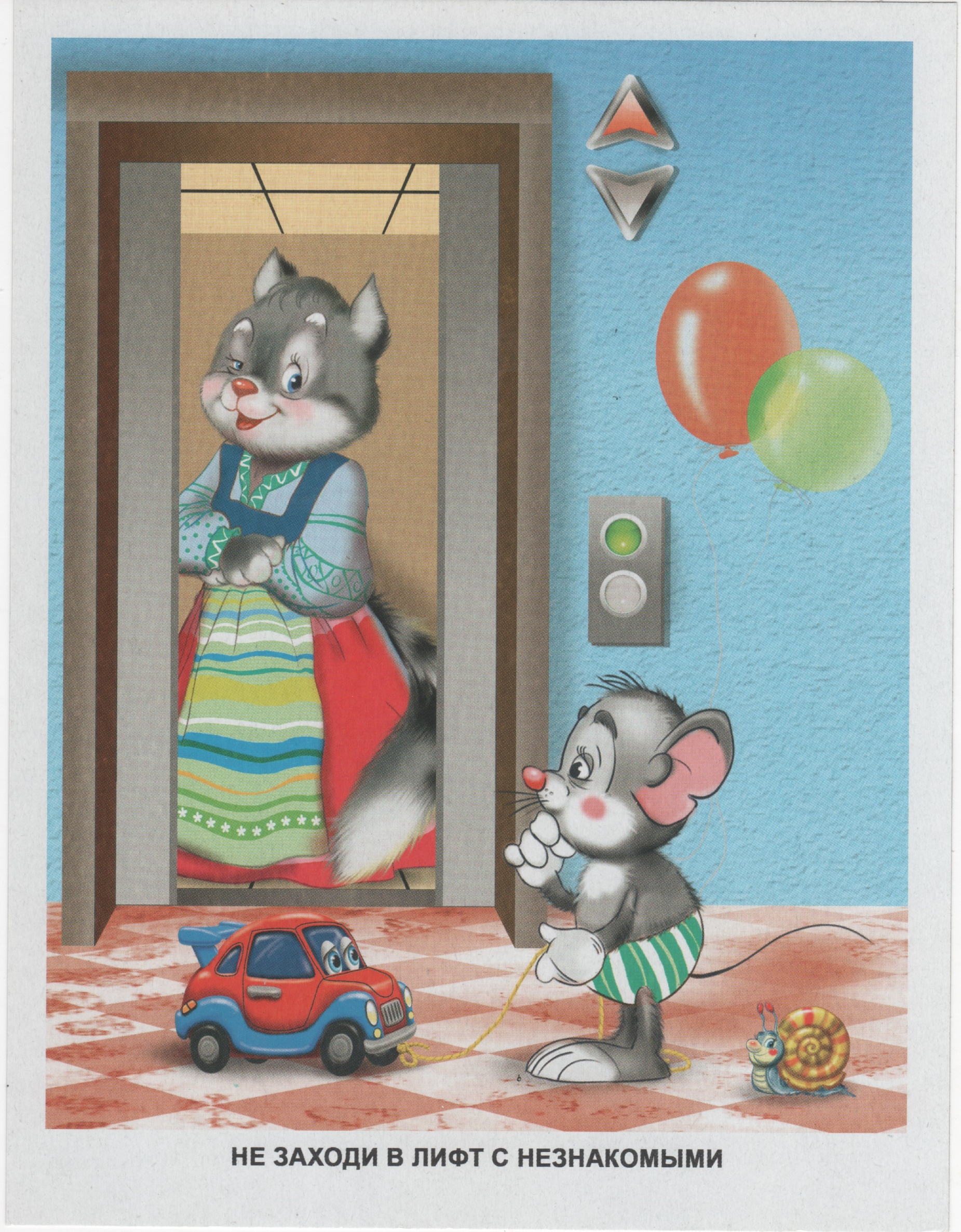 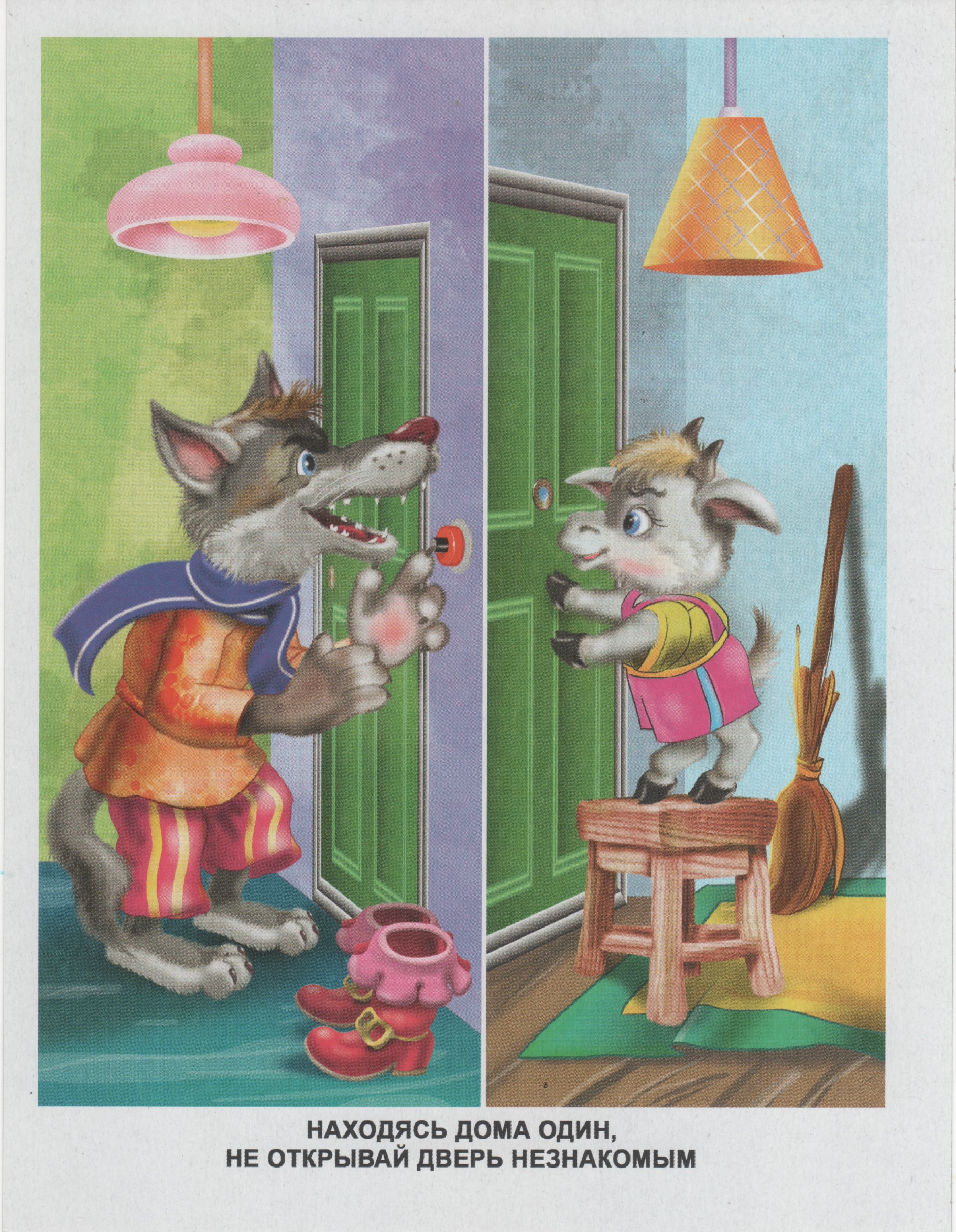 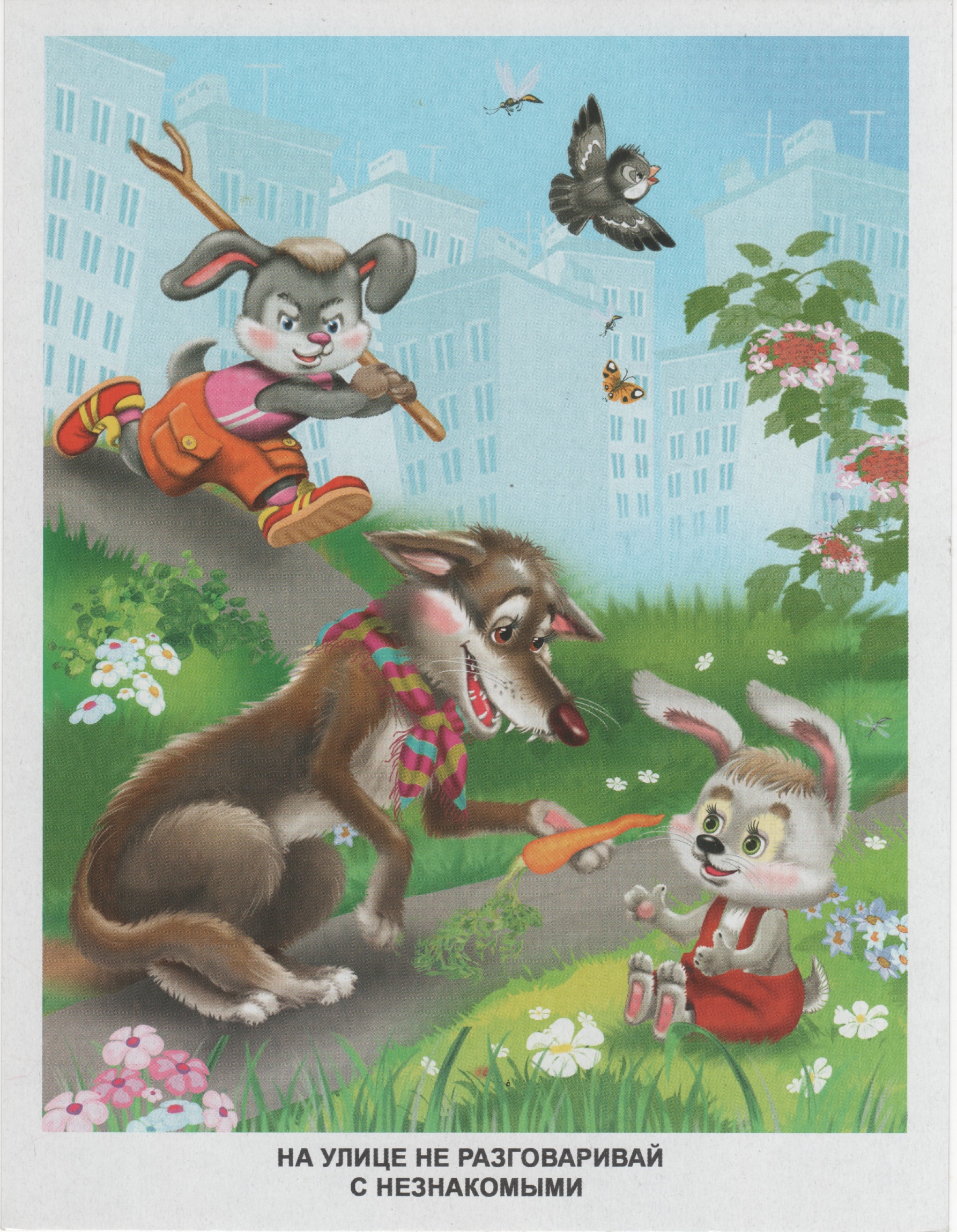 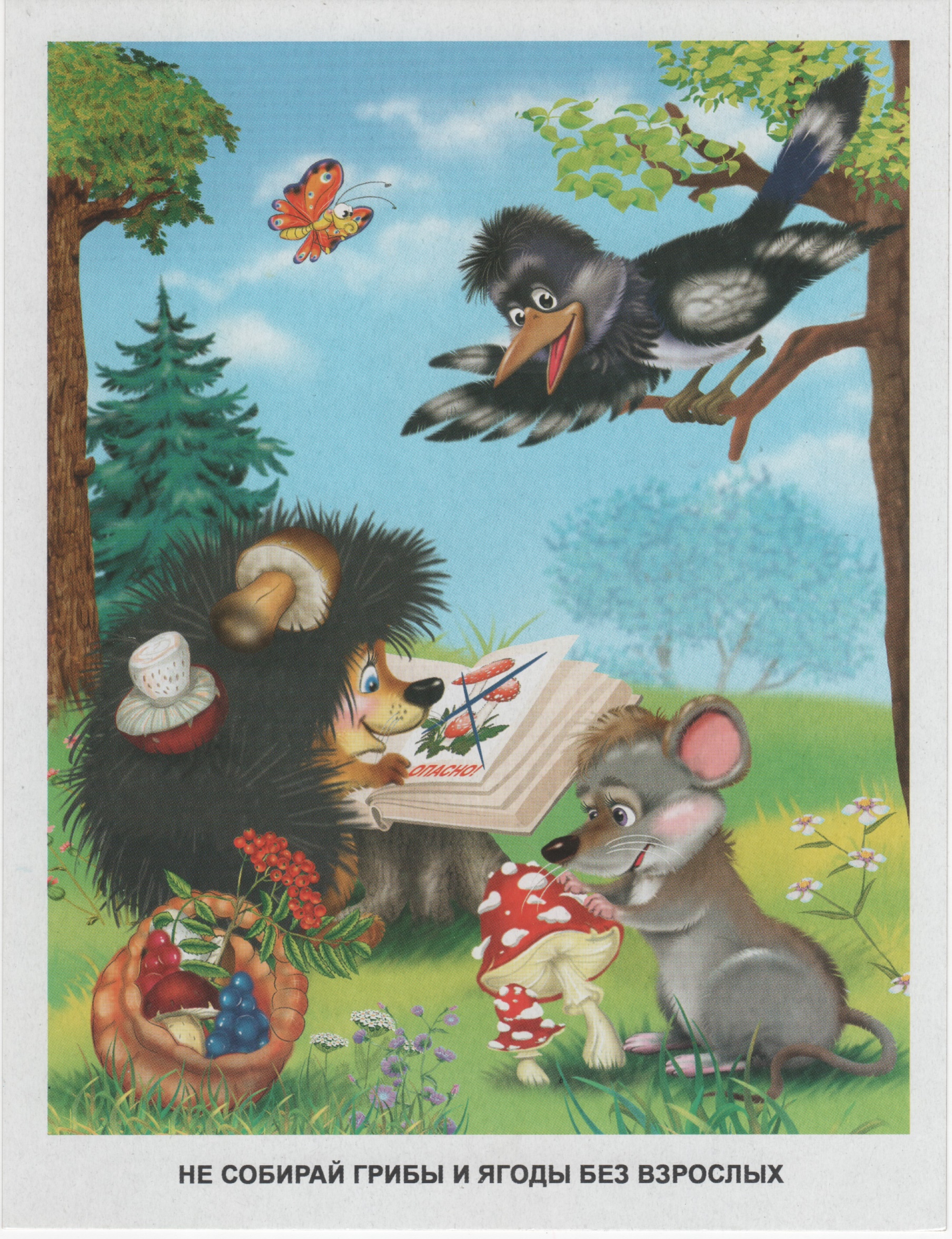 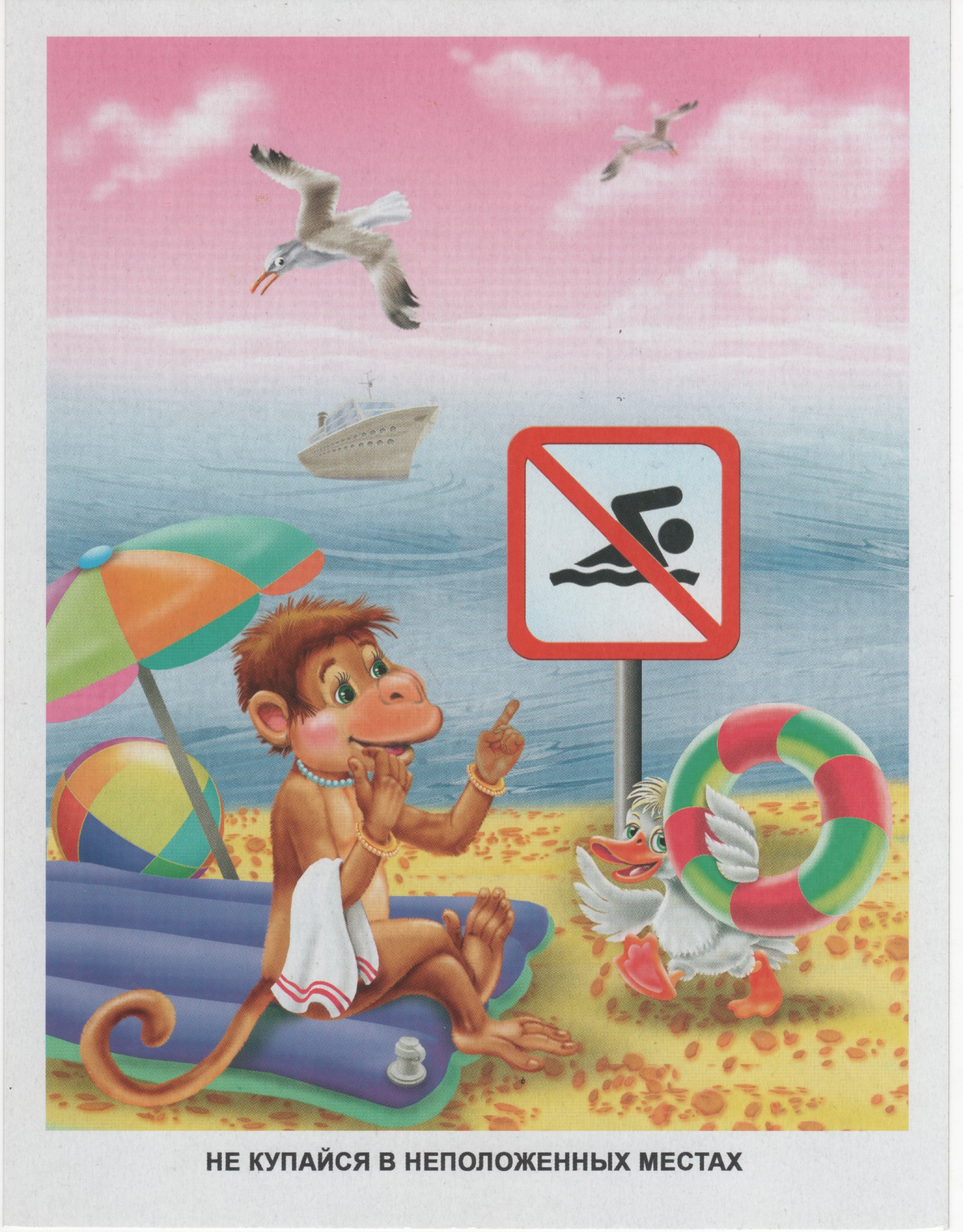 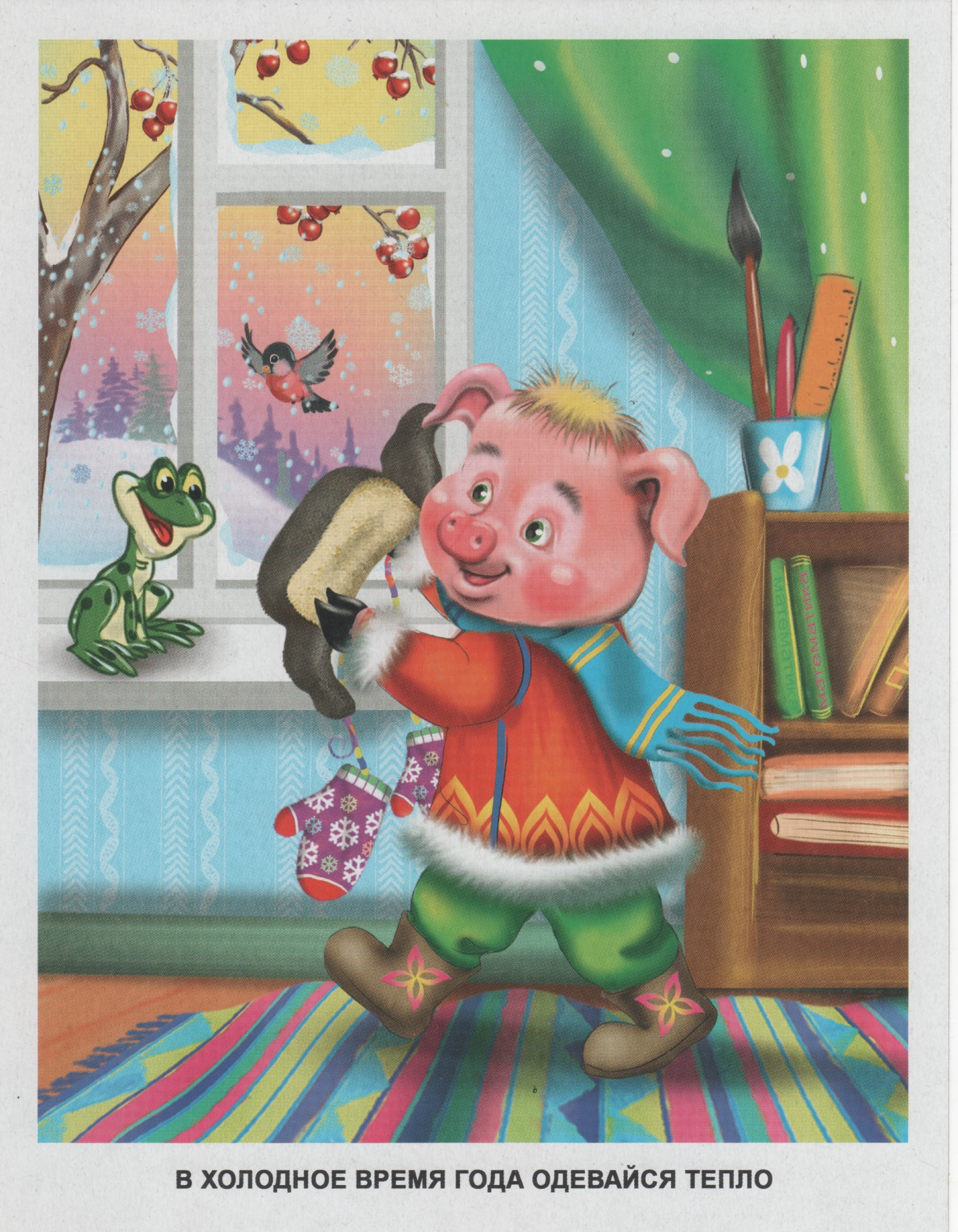 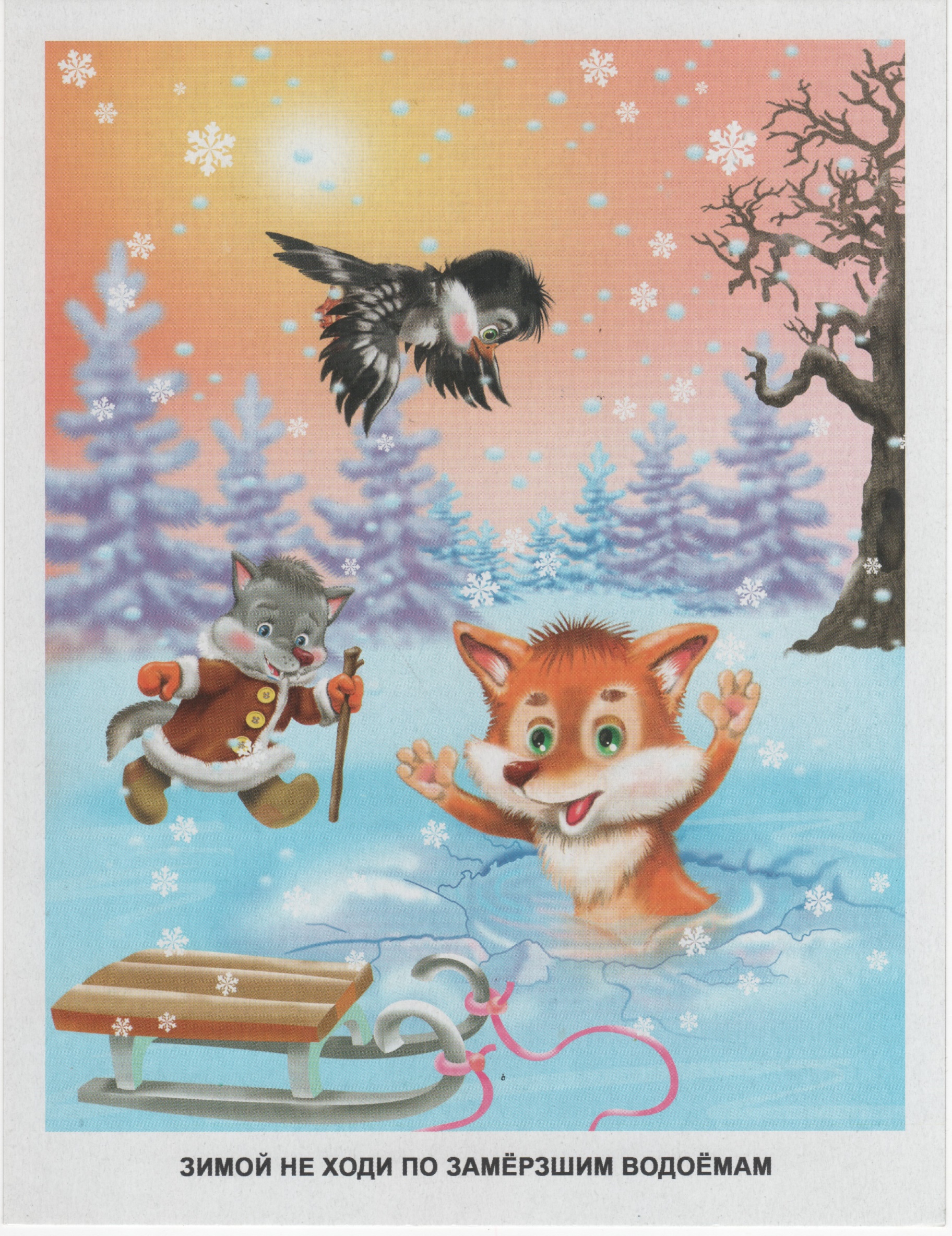 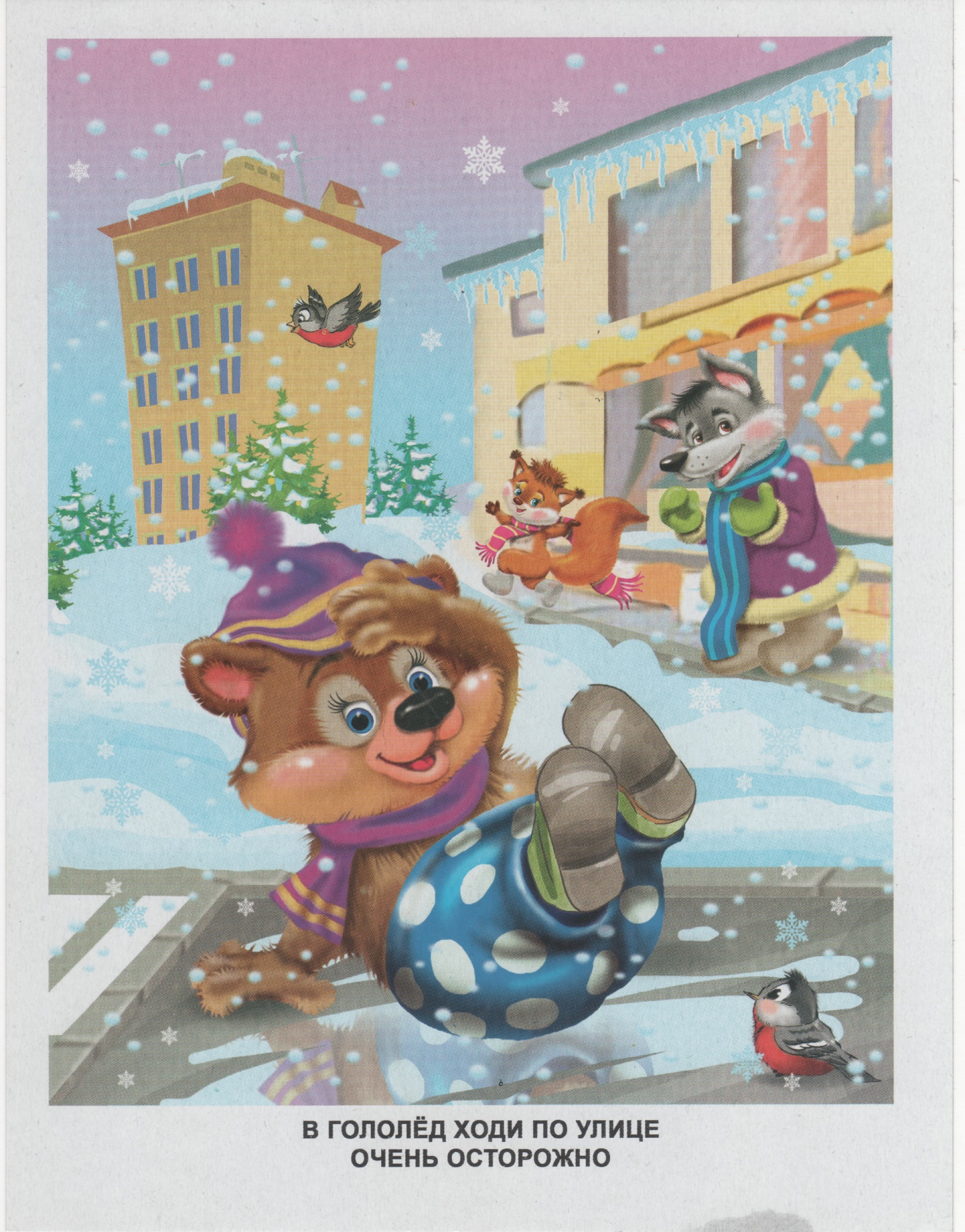 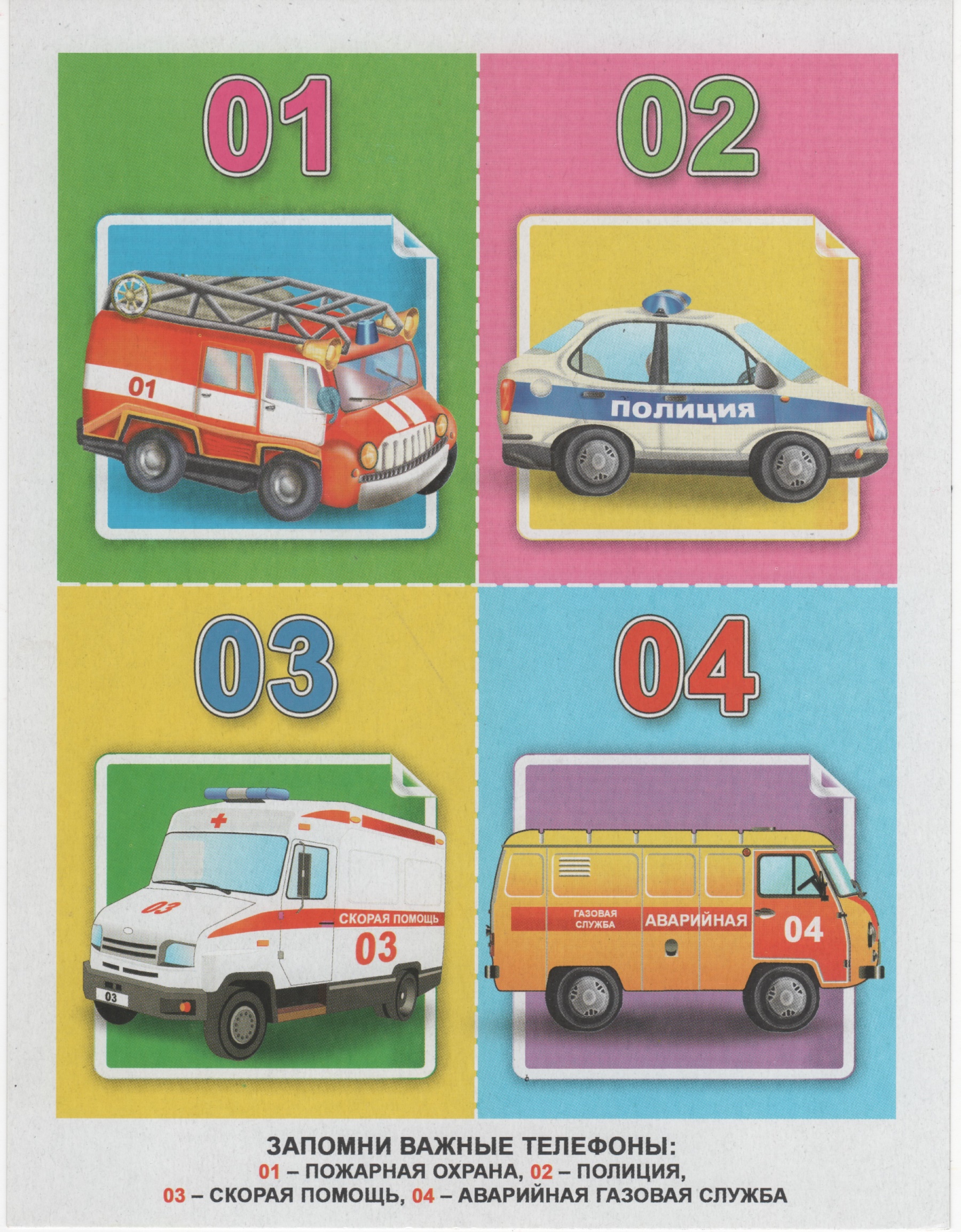 БЛАГОДАРЮ 
ЗА ВНИМАНИЕ!
Презентацию  подготовила воспитатель группы семейного пребывания МБДОУ д/с №23 
Павлусенко Тамара Александровна